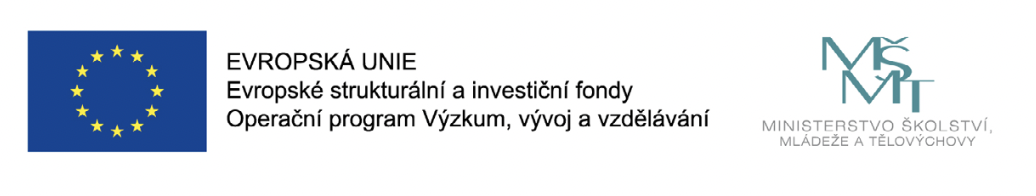 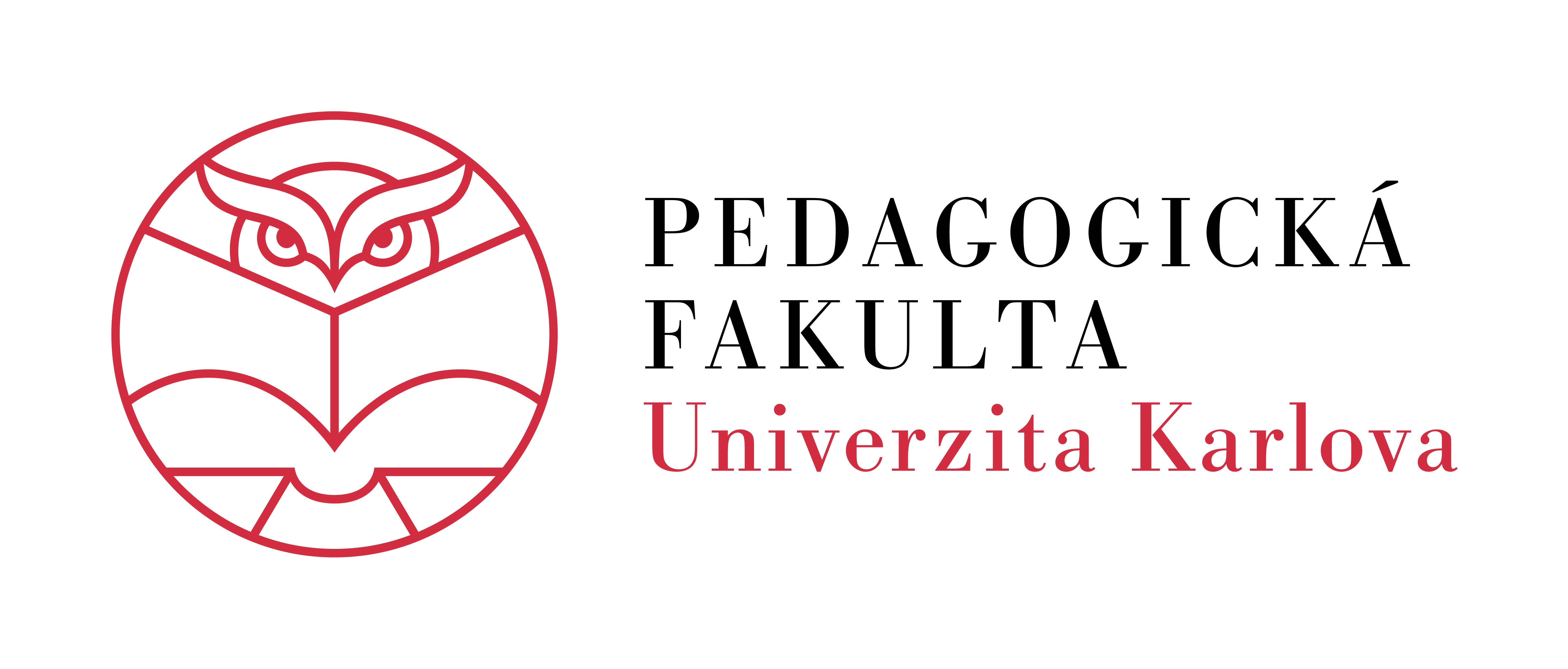 Implementace iKAP II
a podpora PedF UK středním školám
iKAP II – Inovace ve vzdělávání 
Registrační číslo projektu: 
CZ.02.3.68/0.0/0.0/19_078/0021106
Praha 12.10.2023
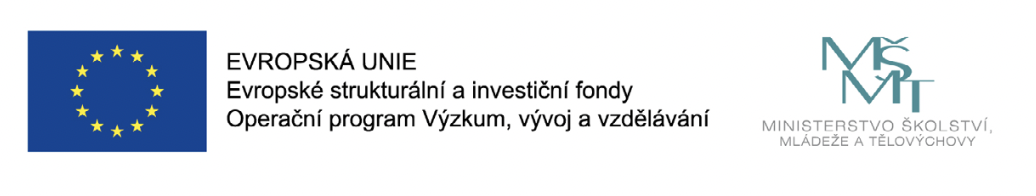 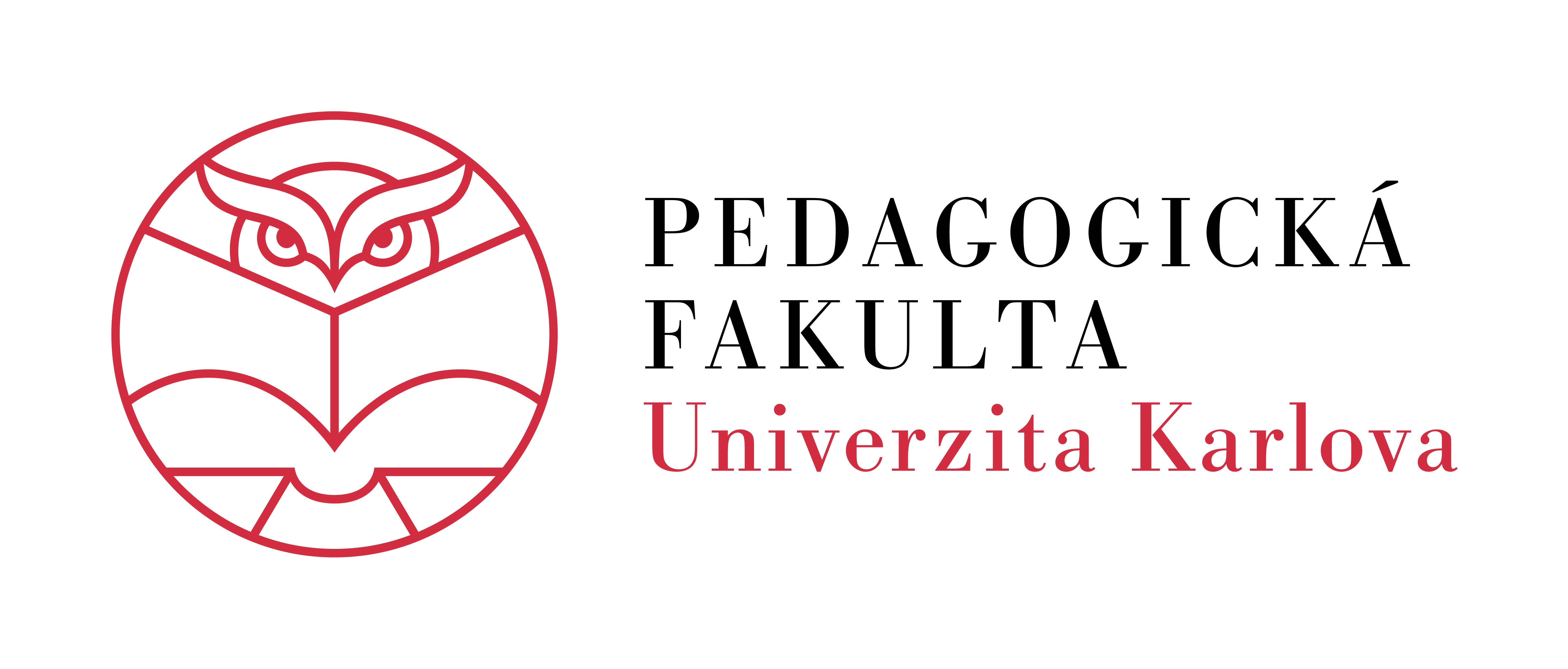 Naším cílem je poskytovat funkční podporu
PedF UK nabízí všem pražským školám a jejich pedagogům přípravu a realizaci aktivit pro naplňování vašich cílů, které díky projektu iKAP II. jsou pro všechny ZDARMA. Hned od začátku projektu bylo naší snahou a prioritou pro všechny zájemce připravovat jim s našimi odborníky z praxe aktivity přesně na míru podle potřeb vycházejících z vašich skutečných potřeb – nyní se blížíme do finále a máme poslední necelé dva měsíce před sebou.
Distanční vzdělávání realizuje
Oddělení pro podporu distančního vzdělávání PedF UK

Kyberšikanu realizuje 
Katedra psychologie PedF UK
Ředitelskou akademii realizuje
Katedra andragogiky a managementu vzdělávání  PedF UK

Podnikavost realizuje 
Centrum pro přenos poznatků a technologií UK
iKAP II – Inovace ve vzdělávání 
Registrační číslo projektu: 
CZ.02.3.68/0.0/0.0/19_078/0021106
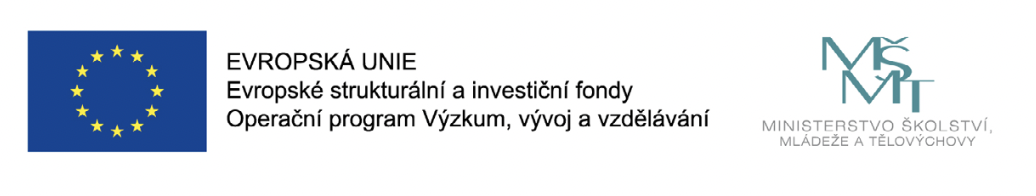 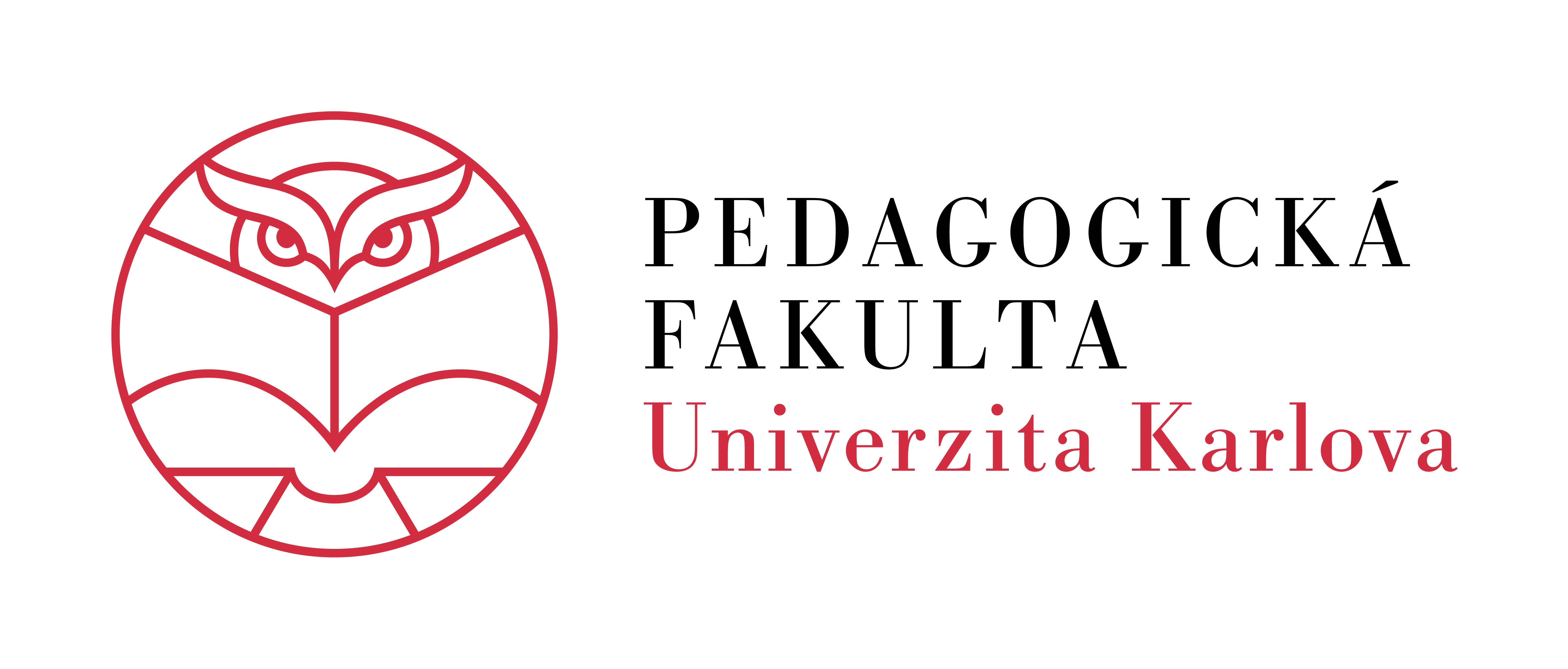 Naší podporu se snážíme připravovat na míru
podporu lze využívat v AKTIVNÍM i PASIVNÍM formátu, tak jak to bude vašim školám příjemné a vyhovující

u pasivních nabízíme webináře, semináře a další podporu v nejfrekventovanějších tématech

u aktivních nabízíme PODPORU NA MÍRU podle potřeby od individuální podpory až po webináře, semináře, či jinou formu, v tématech definovaných danou školou tak aby byla pro školu co nejpřínosnější


podpora nekončí našimi 4 oblastmi, ale v případě potřeby jsme připraveni na komplexní podporu

připravíme Vám podporu podle vašich potřeb

připravíme Vám podporu pro školní tým, školu či vaše území

naše týmy jsou složeny z lidí z praxe

podporu můžete využít pro cíle ve vašich strategických plánech

stačí se spojit s daným garantem aktivity
iKAP II – Inovace ve vzdělávání 
Registrační číslo projektu: 
CZ.02.3.68/0.0/0.0/19_078/0021106
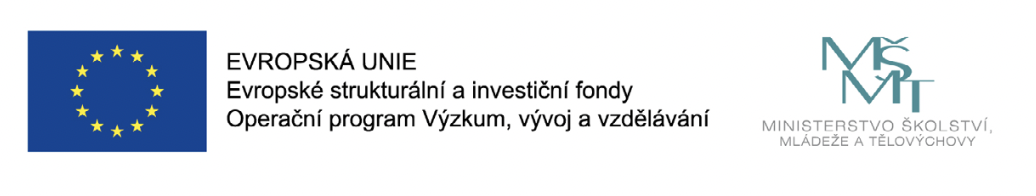 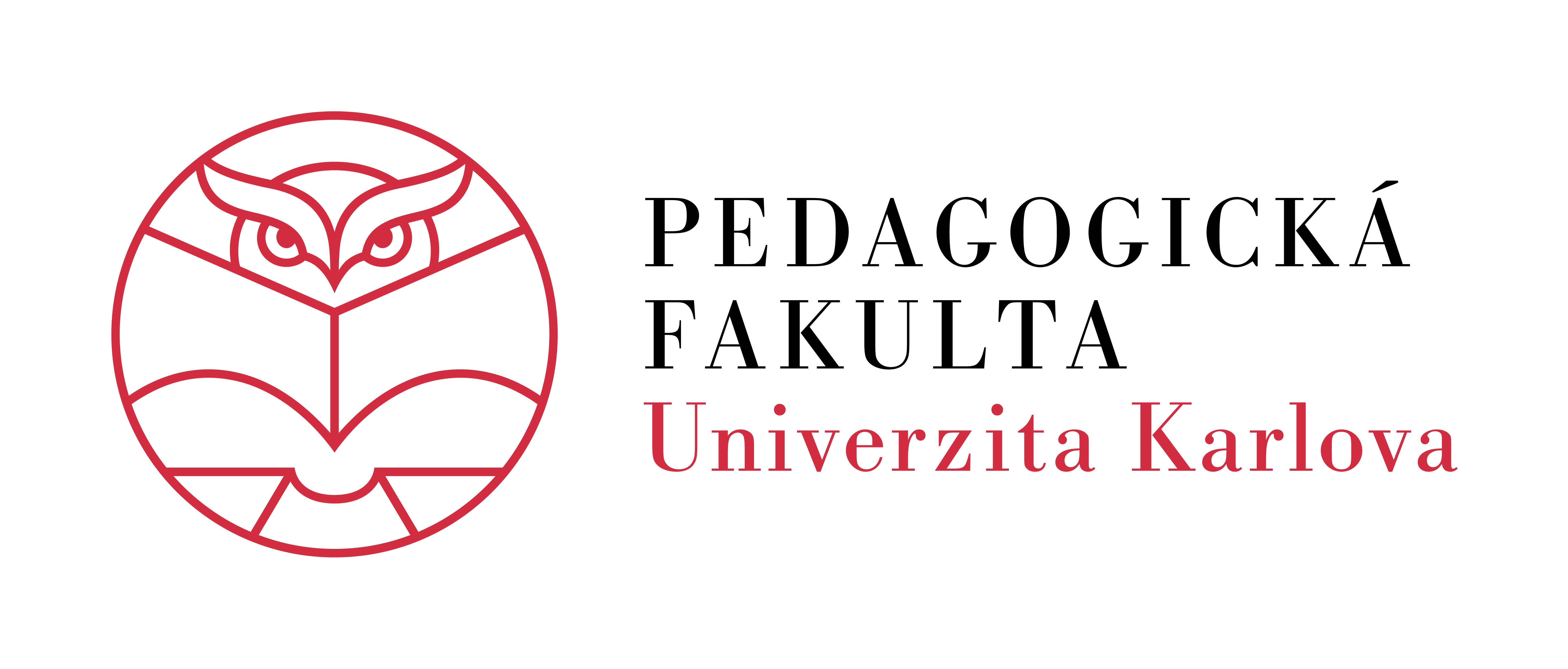 Zaujali Vás naše aktivity? Ty nejzajímavější najdete na našem kanále


iKAP2 CUNI - YouTube
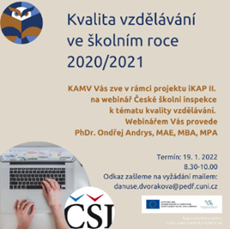 máte možnost volby tlačítkem „ODEBÍRAT“ a mít tak vždy informaci o nové aktivitě

již nyní tam je najdete např. záznamy ze 9 zajímavých workshopů

a už nyní tam máte k dispozici všech dvacet podcastů, z oblasti podpory podnikavosti
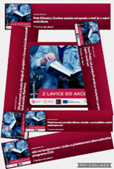 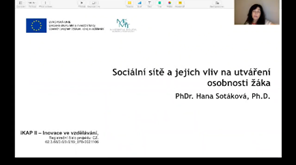 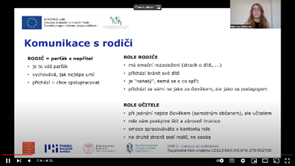 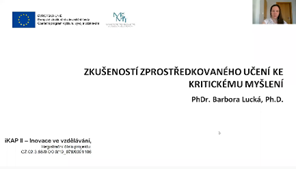 iKAP II – Inovace ve vzdělávání 
Registrační číslo projektu: 
CZ.02.3.68/0.0/0.0/19_078/0021106
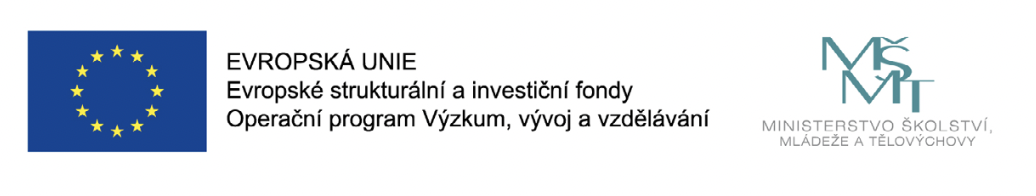 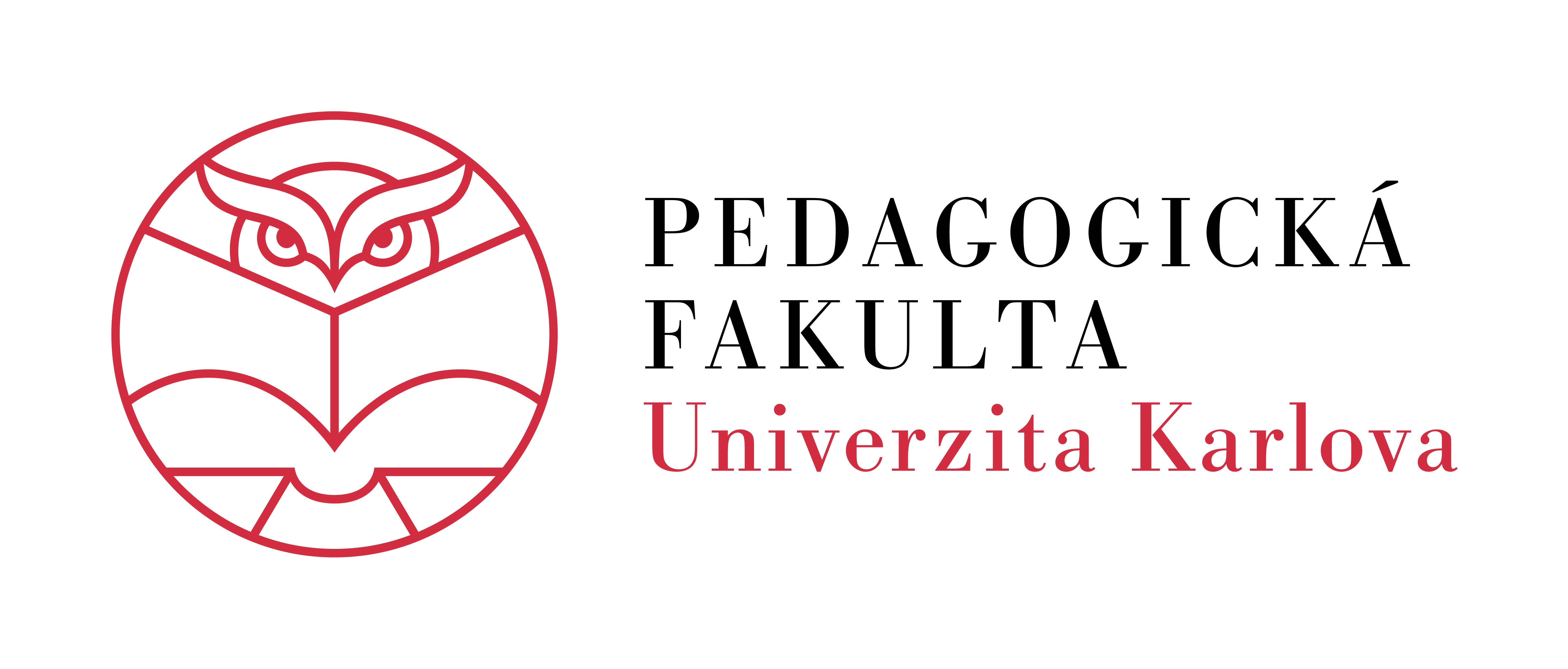 Naše výstupy naleznete:
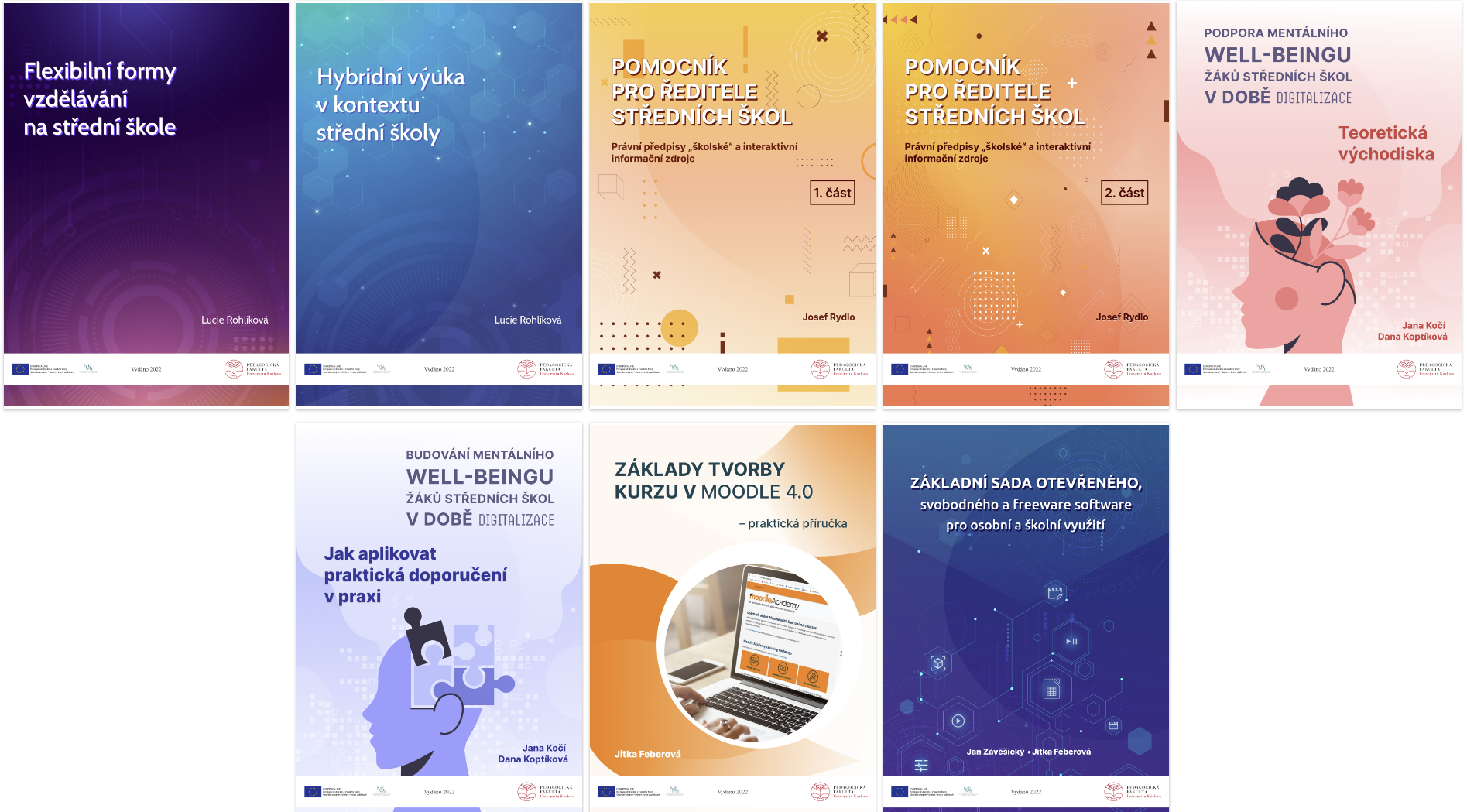 https://cuni.futurebooks.cz/kategorie/ikap
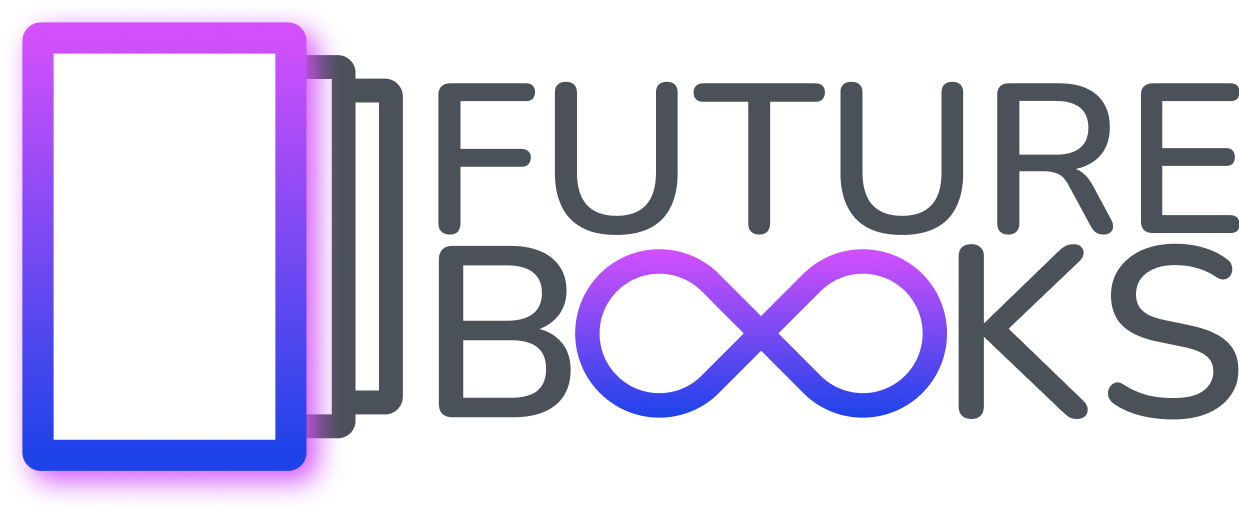 na našich stránkách https://cuni.futurebooks.cz/ Vás ale čeká mnohem víc publikací z různých projektů:
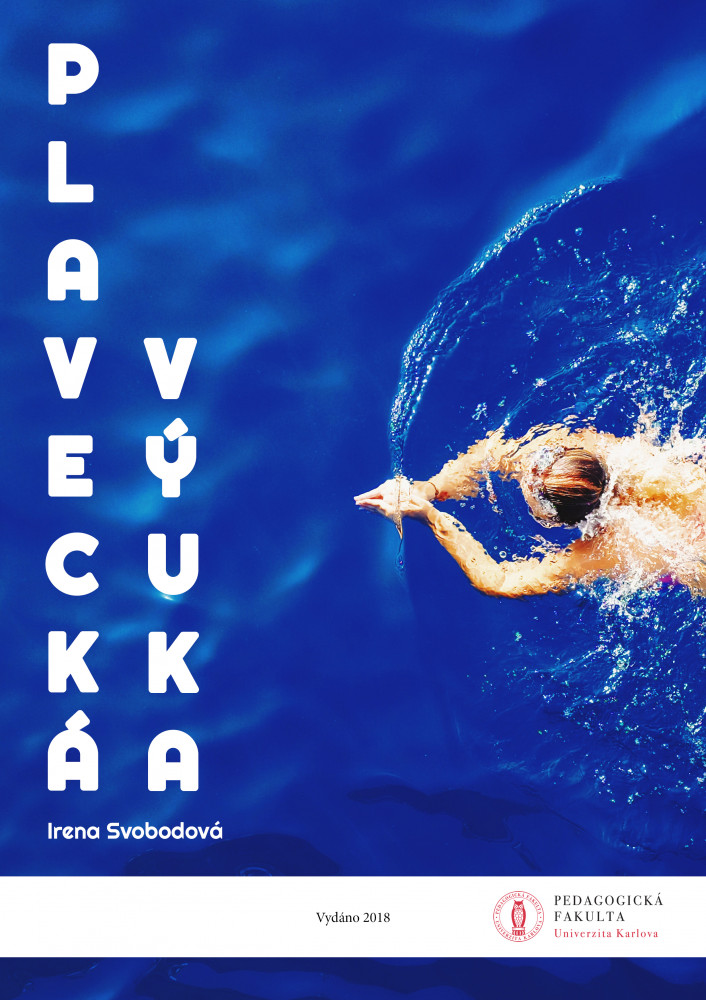 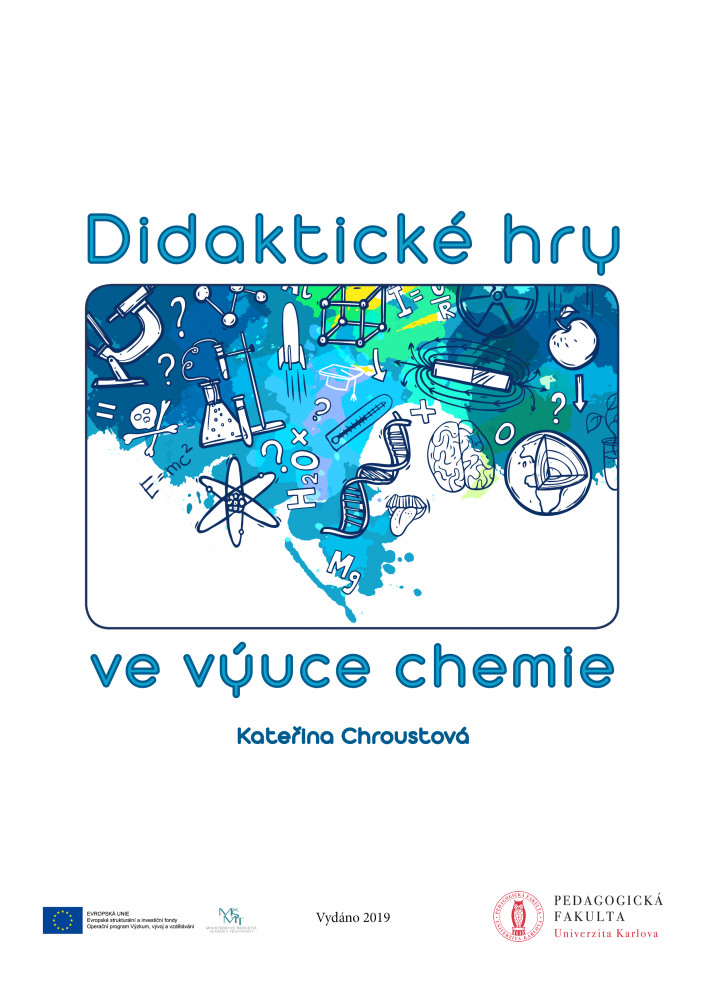 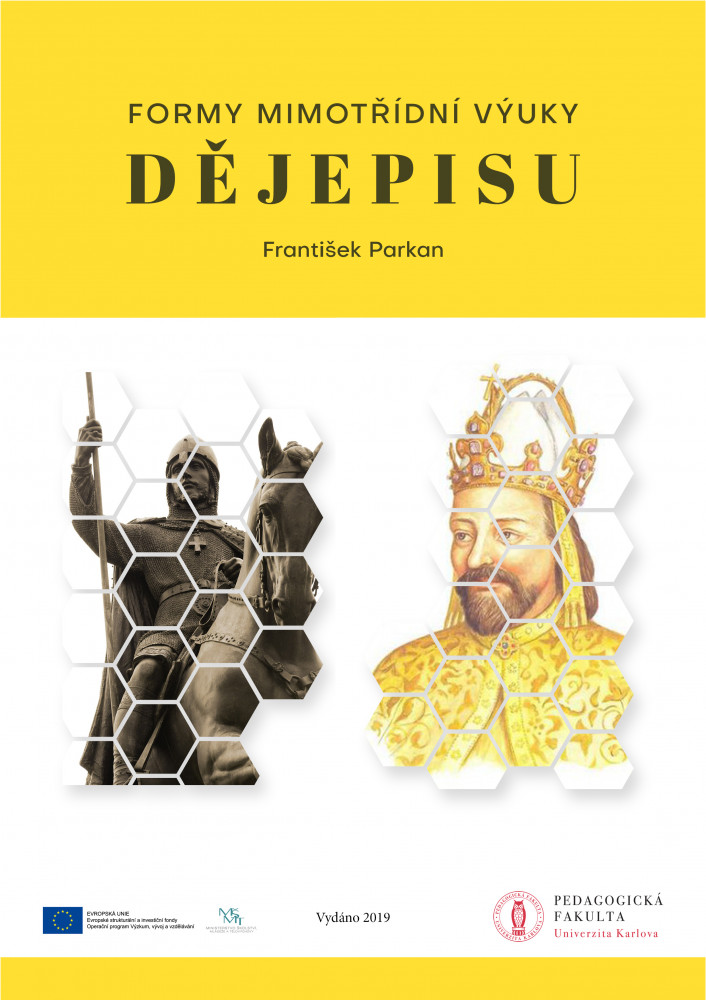 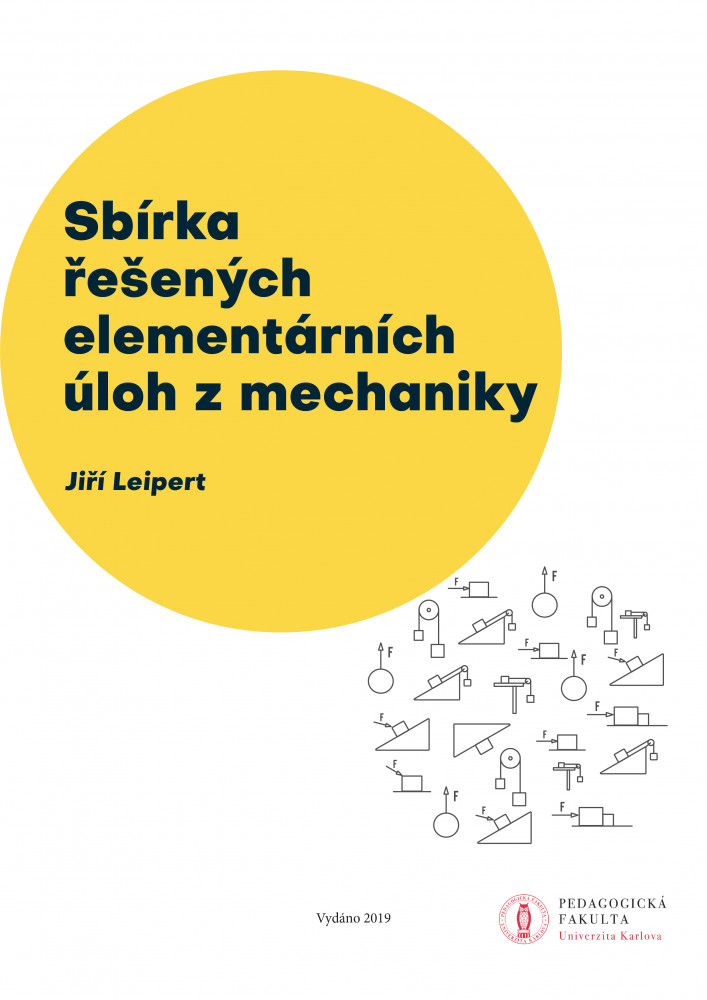 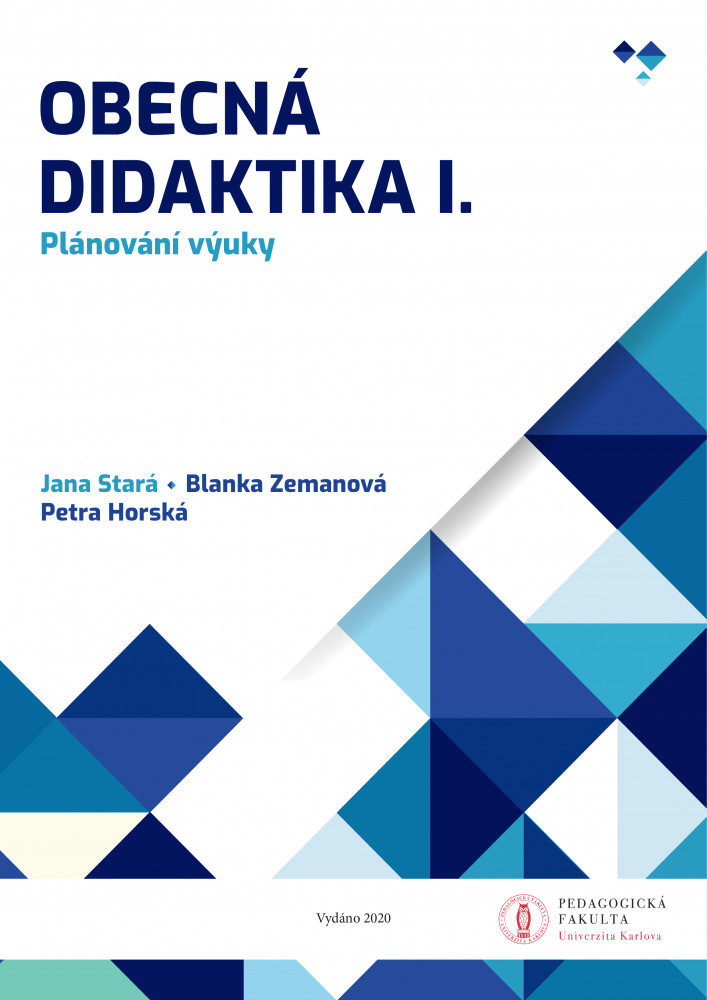 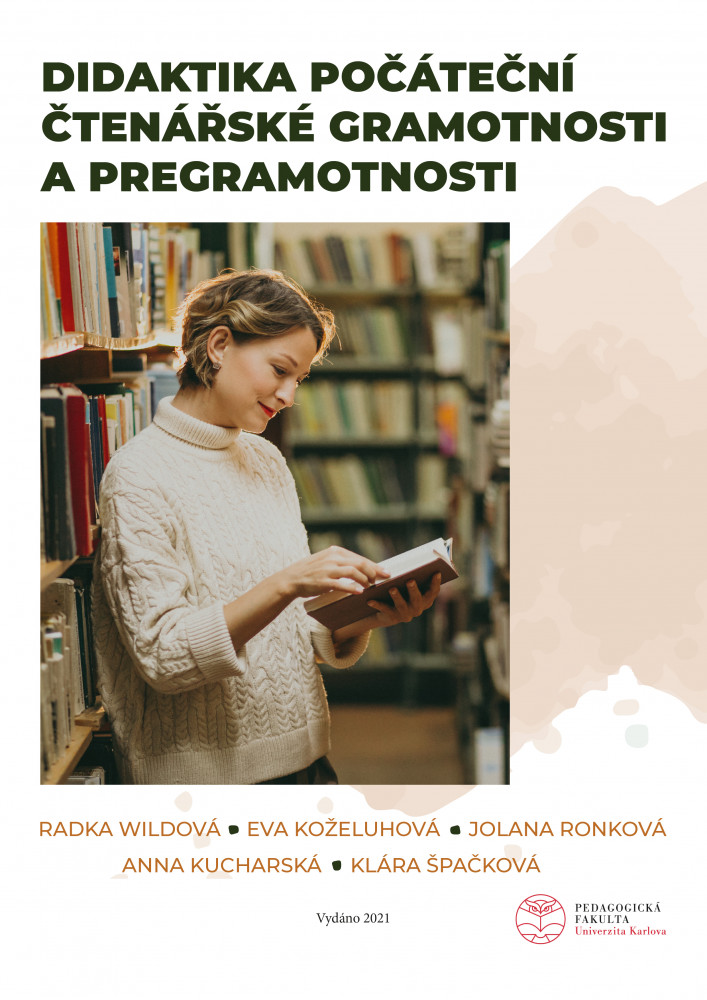 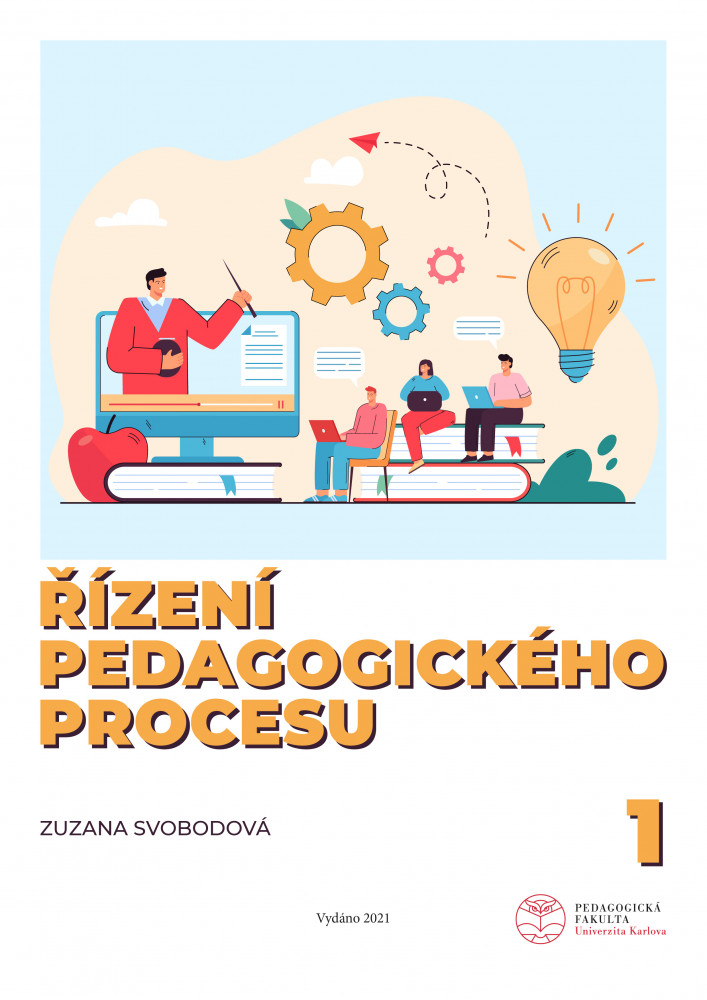 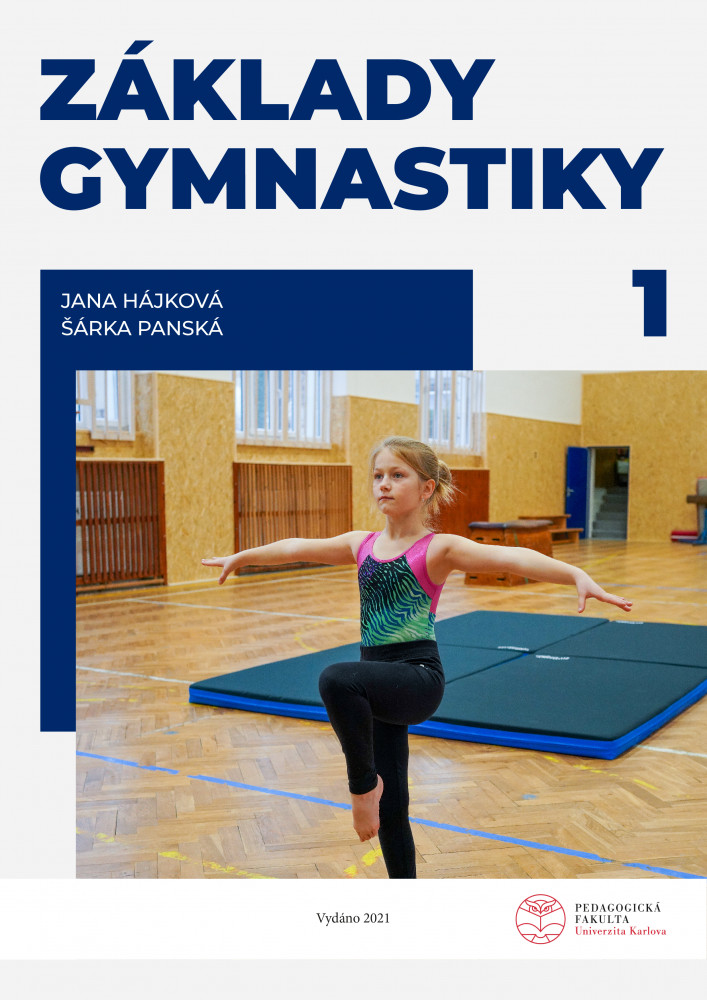 iKAP II – Inovace ve vzdělávání 
Registrační číslo projektu: 
CZ.02.3.68/0.0/0.0/19_078/0021106
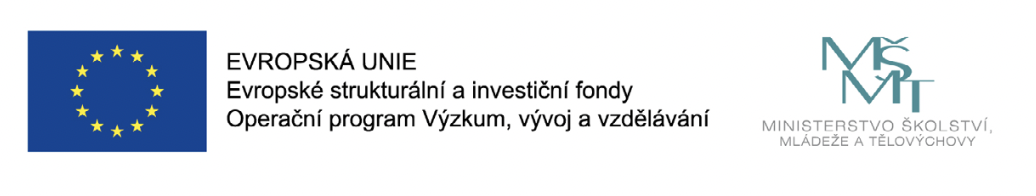 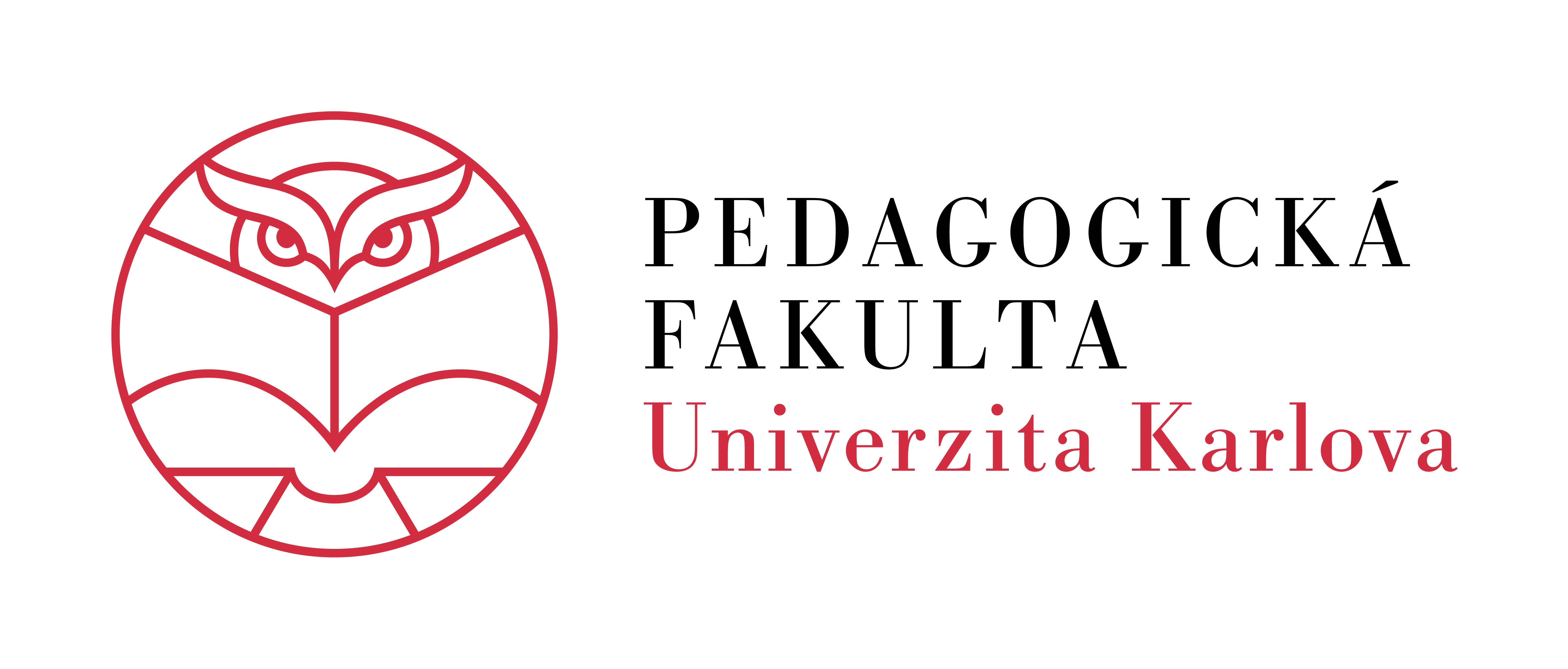 Děkujeme za Vaši pozornost i na případnou spolupráci

za celý tým
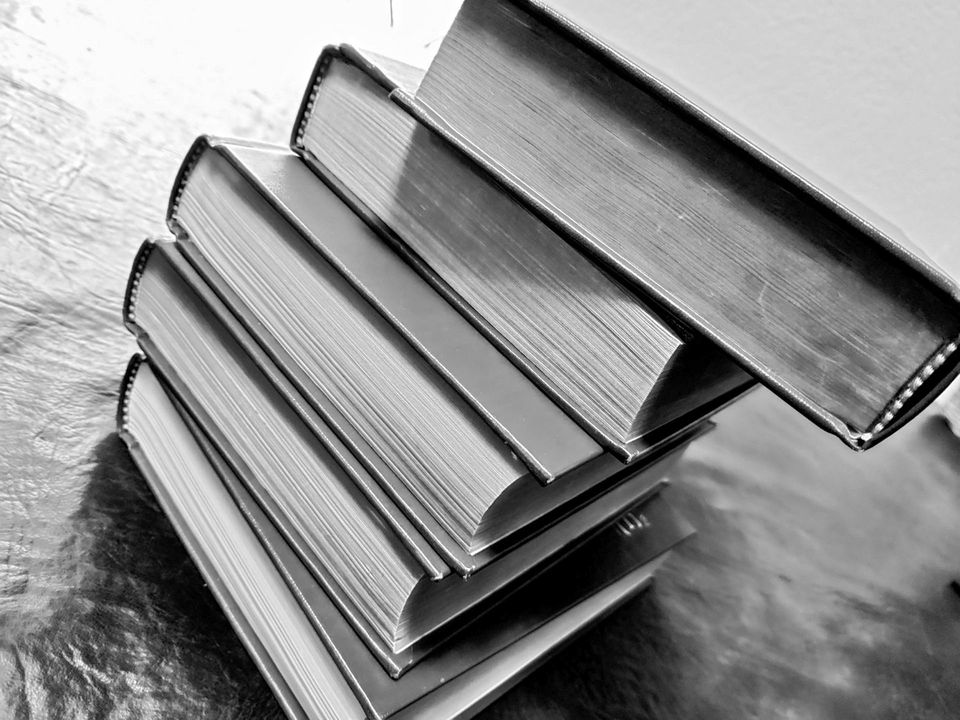 Filip Kuchař
koordinátor aktivit PedF UK

+420 739 044 375
filip.kuchar@pedf.cuni.cz
iKAP II – Inovace ve vzdělávání 
Registrační číslo projektu: 
CZ.02.3.68/0.0/0.0/19_078/0021106